IFRS 16 – Leases(Presentation and disclosures)			  												Presented by Yasir Riaz
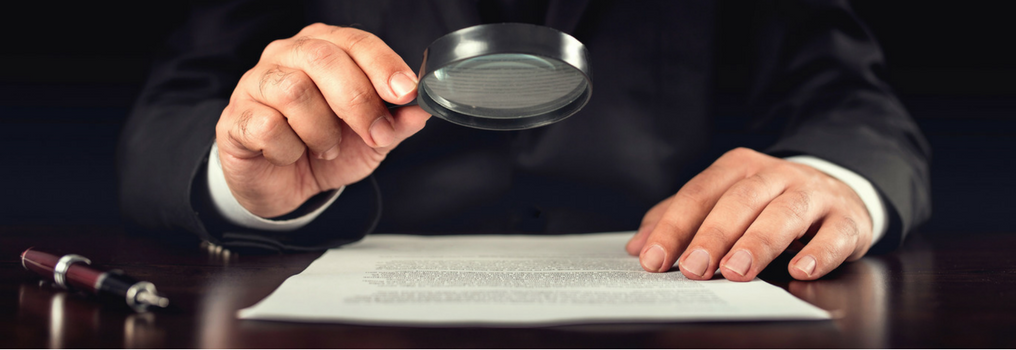 IFRS 16


Presentation
IFRS 16 - Presentation
IAS 17 does not have specific requirements for the presentation of right-of-use (ROU) assets and lease liabilities in the financial statements. This means that lessees have had to rely on the general guidance under IAS 1 Presentation of Financial Statements and IAS 7 Statement of Cash Flows.

In contrast, IFRS 16 includes specific requirements for the presentation of the ROU asset and lease liability and the corresponding effects on the results and cash flows in the primary financial statements.
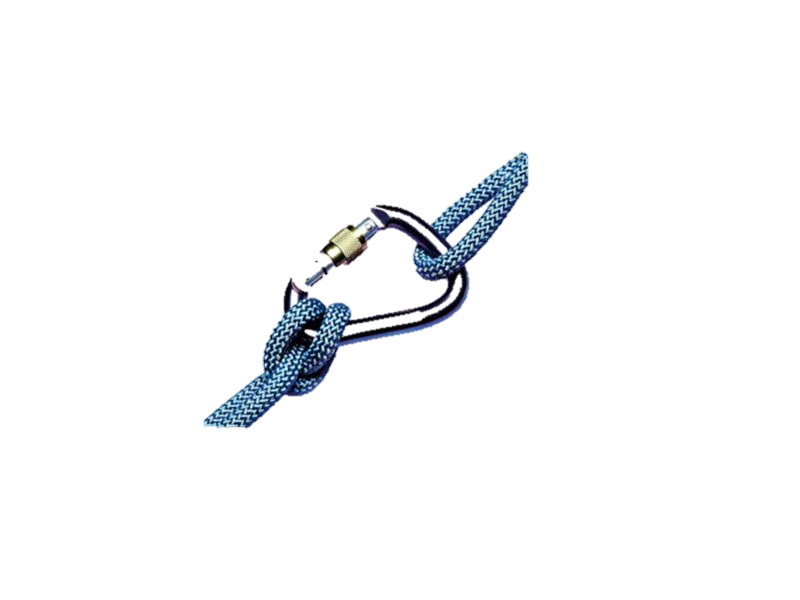 IFRS 16 - Presentation
Statement of financial position
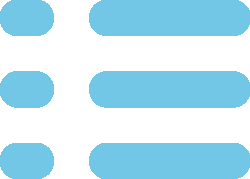 IFRS 16 requires a lessee to either present in the statement of financial position or disclose in the notes:

Right-of-use assets separately from other assets. If a lessee does not present right-of-use assets separately in the statement of financial position, the lessee:
Includes right-of-use assets within the same line item as that within which the corresponding underlying assets would be presented if they were owned; and
Discloses which line items in the statement of financial position include those right-of-use assets

(b) Lease liabilities separately from other liabilities. If the lessee does not present lease liabilities separately in the statement of financial position, the lessee discloses which line items in the statement of financial position include those liabilities.

However, right-of-use assets that meet the definition of investment property are presented in the statement of financial position as investment property.
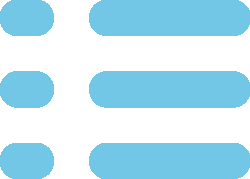 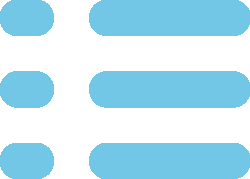 IFRS 16 - Presentation
Statement of profit or loss and other comprehensive income
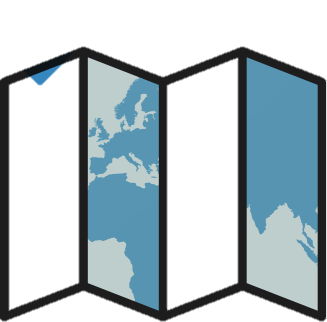 IFRS 16 requires separate presentation of the interest expense on the lease liability and the depreciation charge for the right-of-use asset in the lessee’s statement of profit or loss and other comprehensive income. The interest expense on the lease liability is a component of finance costs, which IAS 1 requires to be presented separately in the statement of profit or loss and other comprehensive income.
Statement of cash flows
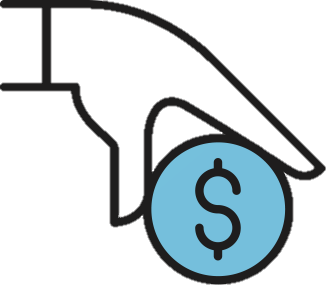 In the statement of cash flows, a lessee is required to classify cash payments for the principal portion of the lease liability within financing activities. Cash payments for the interest portion of the lease liability are classified applying the requirements in IAS 7 for interest paid. Furthermore, short-term lease payments, payments for leases of low-value assets and variable lease payments not included in the measurement of the lease liability are classified within operating activities.
IFRS 16 - Presentation
Property, plant and equipment
Details of the entity’s property, plant and equipment and their carrying amounts are as follows:
IFRS 16 - Presentation
Property, plant and equipment
Details of the entity’s property, plant and equipment and their carrying amounts are as follows:
IFRS 16 - Presentation
Property, plant and equipment
Included in the above line items are right-of-use assets over the following:
IFRS 16 - Presentation
Leases
The Entity has leases for the main warehouse and related facilities, an office and production building, plant and machinery, some IT equipment and some vehicles. With the exception of short term leases and leases of low-value underlying assets, each lease is reflected on the balance sheet as a right-of-use asset and a lease liability. Variable lease payments which do not depend on an index or a rate (such as lease payments based on a percentage of Entity sales) are excluded from the initial measurement of the lease liability and asset. The Entity classifies its right-of-use assets in a consistent manner to its property, plant and equipment (see Note X).
Leases of vehicles and IT equipment are generally limited to a lease term of X to X years. Leases of property generally have a lease term ranging from X years to X years however most leases of property are now generally expected to be limited to X years or less except in special circumstances. Lease payments are generally fixed however the Entity has one lease where rentals are linked to revenue, and a limited number of property leases where rentals are linked to annual changes in an index (either RPI or CPI).
IFRS 16 - Presentation
Leases
Each lease generally imposes a restriction that, unless there is a contractual right for the Entity
to sublet the asset to another party, the right-of-use asset can only be used by the Entity. Leases are either non-cancellable or may only be cancelled by incurring a substantive termination fee.
Some leases contain an option to purchase the underlying leased asset outright at the end of the lease, or to extend the lease for a further term. The Entity is prohibited from selling or pledging the underlying leased assets as security. For leases over office buildings and factory premises the Entity must keep those properties in a good state of repair and return the properties in their original condition at the end of the lease. Further, the Entity must insure items of property, plant and equipment and incur maintenance fees on such items in accordance with the lease contracts.
IFRS 16 - Presentation
Leases
The table below describes the nature of the Entity’s leasing activities by type of right-of-use asset recognized on balance sheet:
IFRS 16 - Presentation
Leases
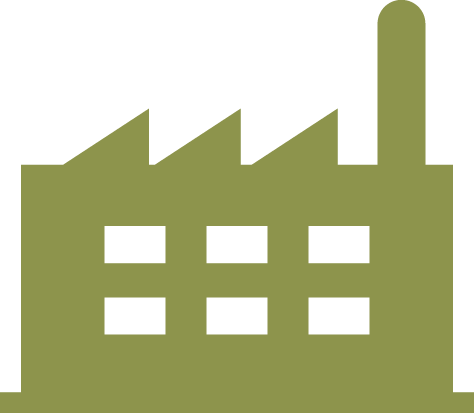 The Entity operates a factory shop which is subject to a X-year lease and is included in warehouse and related facilities. All the rentals are based on X% of sales achieved from that shop. Those lease payments are expensed as incurred (see further variable lease payments below).
The Entity has provided residual value guarantees to the lessor in respect of X vans. At 31 December 2019 the expected payment due under that guarantee is CU X. That amount is reflected in the related right-of-use assets and lease liabilities and is re-assessed if there is an indication that circumstances relating to those assets have changed since commencement of the leases. Factors that affect the amount of the guarantee include changes in market prices, actual use of the van against anticipated use, and the condition of the vans at the end of the lease.
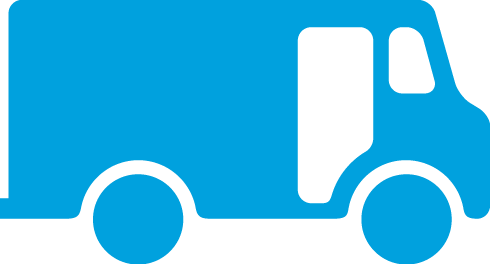 IFRS 16 - Presentation
Right-of-use assets
Additional information on the right-of-use assets by class of assets is as follows:
The right-of-use assets are included in the same line item as where the corresponding underlying
assets would be presented if they were owned.
IFRS 16 - Presentation
Lease liabilities
Lease liabilities are presented in the statement of financial position as follows:
IFRS 16 - Presentation
Additional information on the lease liabilities and amounts in respect of possible future lease
termination options not recognised as a liability are as follows:
IFRS 16 - Presentation
Lease liabilities
The lease liabilities are secured by the related underlying assets. The undiscounted maturity analysis of lease liabilities at 31 December 2019 is as follows:
IFRS 16 


Disclosures
IFRS 16 - Disclosures
IFRS 16 requires different and more extensive disclosures about leasing activities than IAS 17. The objective of the disclosures is to provide users of financial statements with a basis to assess the effect of leasing activities on the entity’s financial position, performance and cash flows. To achieve that objective, lessees and lessors disclose both qualitative and quantitative information.

For lessees, this information is required to be presented in a single note or as a separate section of the financial statements. Information already included in other notes need not be repeated as long as it is appropriately cross-referenced.
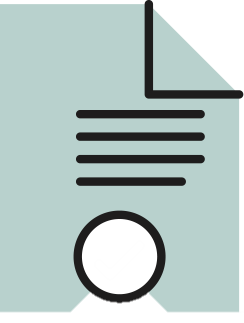 IFRS 16 - Disclosures
Lessee disclosures
IFRS 16 - Disclosures
Lessee disclosures
IFRS 16 - Disclosures
Lessee disclosures
IFRS 16 - Disclosures
Lessor disclosures
IFRS 16 - Disclosures
Lessor disclosures
Thank You!